ORAÇÕES COORDENADAS
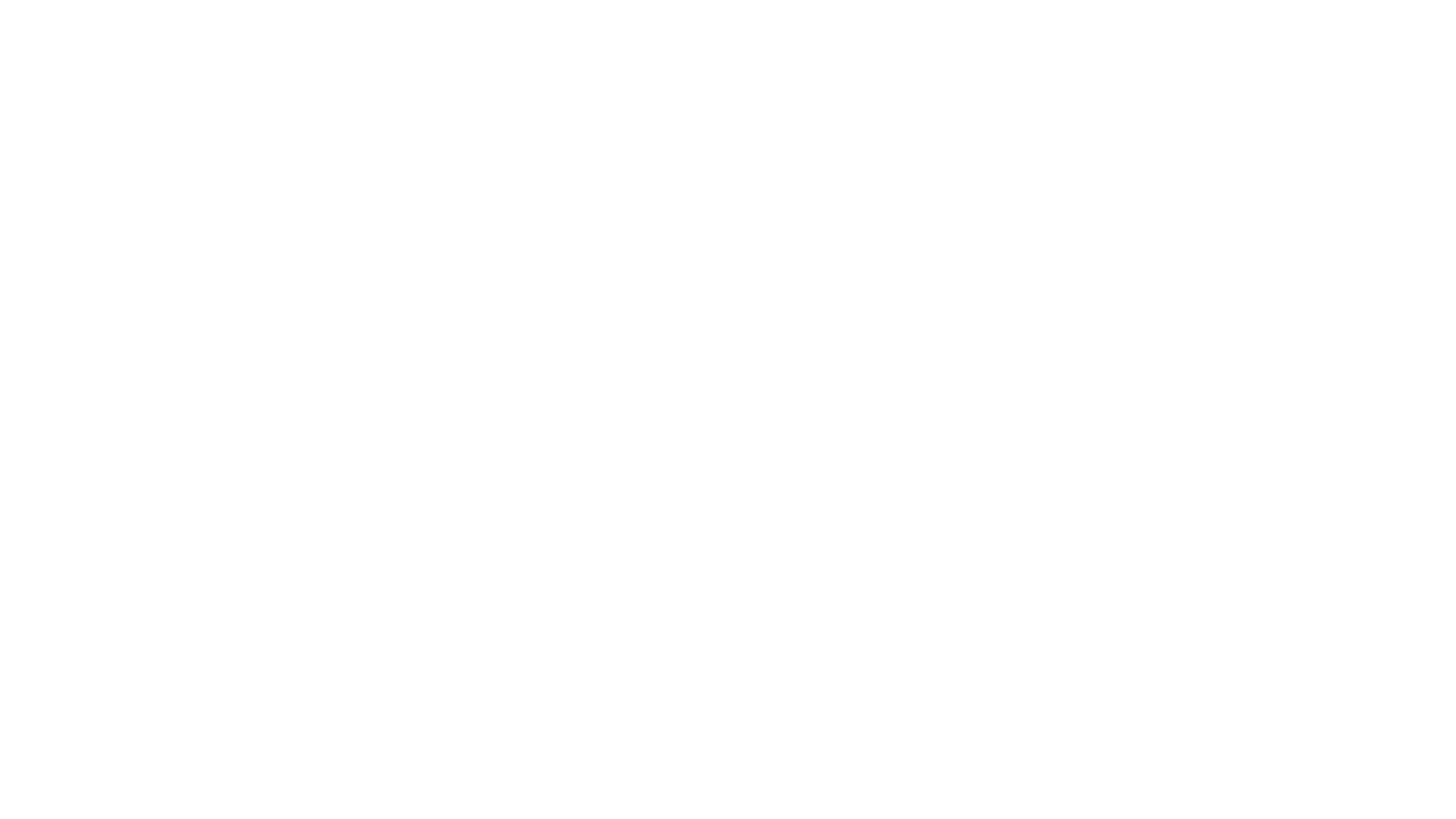 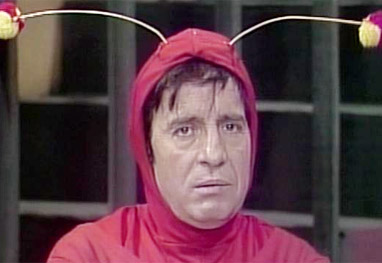 O que é uma oração?
Recordandoaulas passadas
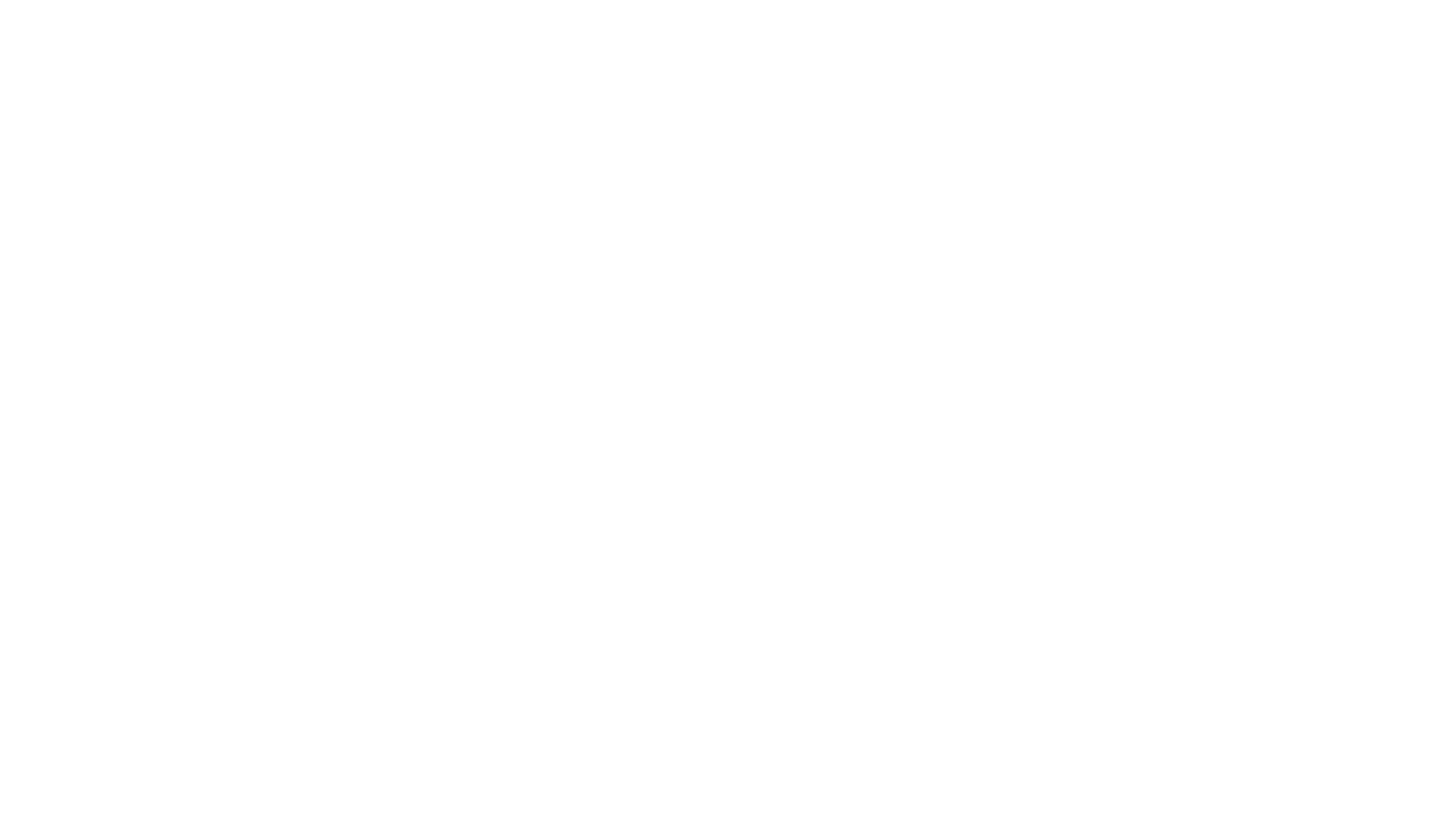 Isto é uma oração?
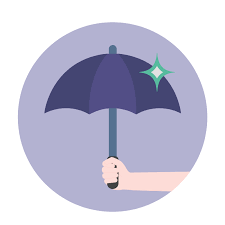 Choveu.
Sim, é uma oração. Tem verbo é oração.
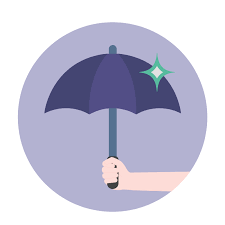 Choveu.
(verbo)
Período Simples – tem somente 1 verbo
A menina comprou chocolate. 

Período Composto – tem dois ou mais verbos
A menina comprou chocolate e ficou feliz.
            
Período composto pode ser por:
          Subordinação                                          Coordenação
Chegamos na praia
e
Nadamos
Oração Coordenada
Assindéticas: separadas somente por vírgula  
Chame a ambulância, o acidente foi grave.   

Sindéticas: possuem conjunção
Chame a ambulância, pois o acidente foi grave.
Orações Coordenadas
Independentes sintaticamente
Ligadas pelo sentido
Podem ou não possuir conectivos (conjunção)
Aditivas
Principais Conjunções: e, nem, não só... mas também, nem... nem, não só... como ainda
Exemplo: Ele estuda e trabalha.

Adversativas
Principais Conjunções: mas, porém, todavia, contudo, entretanto, no entanto
Exemplos: Estudou muito, porém não foi aprovado.
                       Sorvete é uma delícia, mas engorda.
                       Sorvete engorda, mas é uma delícia.

Alternativas
Principais Conjunções: ou... ou, ora... ora, quer... quer, seja... seja, já... já...
Exemplos: Ou você estuda, ou será reprovado.
                   Ora quer sair, ora quer ficar em casa.
                   Fale agora ou cale-se para sempre
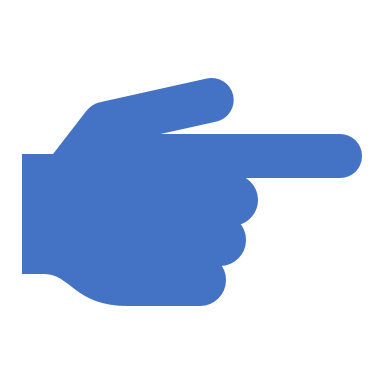 Classificação Orações Coordenadas
Explicativas
Principais Conjunções: pois, que, porque, visto que, porquanto
Exemplos: Deve ter chovido, pois o chão está molhado.
                   Não atravesse a rua, porque pode ser atropelado. 
Conclusivas
Principais Conjunções: portanto, logo, por conseguinte, então, pois
Exemplos: Estudou muito, logo terá sucesso.
                   
                   Estudou muito; conseguiu, pois, a aprovação. 
                                     X
                   Conseguiu a aprovação, pois estudou muito.
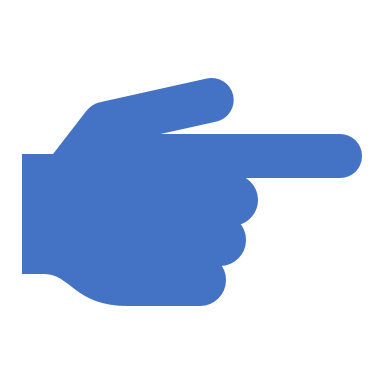 Classificação Orações Coordenadas
Em orações coordenadas o uso da vírgula é obrigatório.

Mas...
Alternativas quando introduzidas por –ou não tem vírgula.
Exemplo: Fale agora ou cale-se para sempre.

Aditivas com a conjunção “e” normalmente não usa vírgula
Terá vírgula em dois casos:
1. Quando o período for muito grande e a conjunção vier repetida várias vezes. 
Exemplo: As ondas vão e vem, e vão, e são como o tempo.(Sereia – Lulu Santos)
 
2. Quando houver um sujeito diferente em cada período.
Exemplo: Maria foi passear, e João ficou em casa.
REGRAS
Uso da nossa amiga vírgula